Change has ComeFAIR CONTRACTSIndemnity / Duty to Defend
David P. Ferrell		James A. Smith, Jr.	Stephanie Hachem, PE
Nexsen Pruet, PLLC	       ACEC/NC		      Kimley-Horn

                                                                                                                                                           July 27, 2019
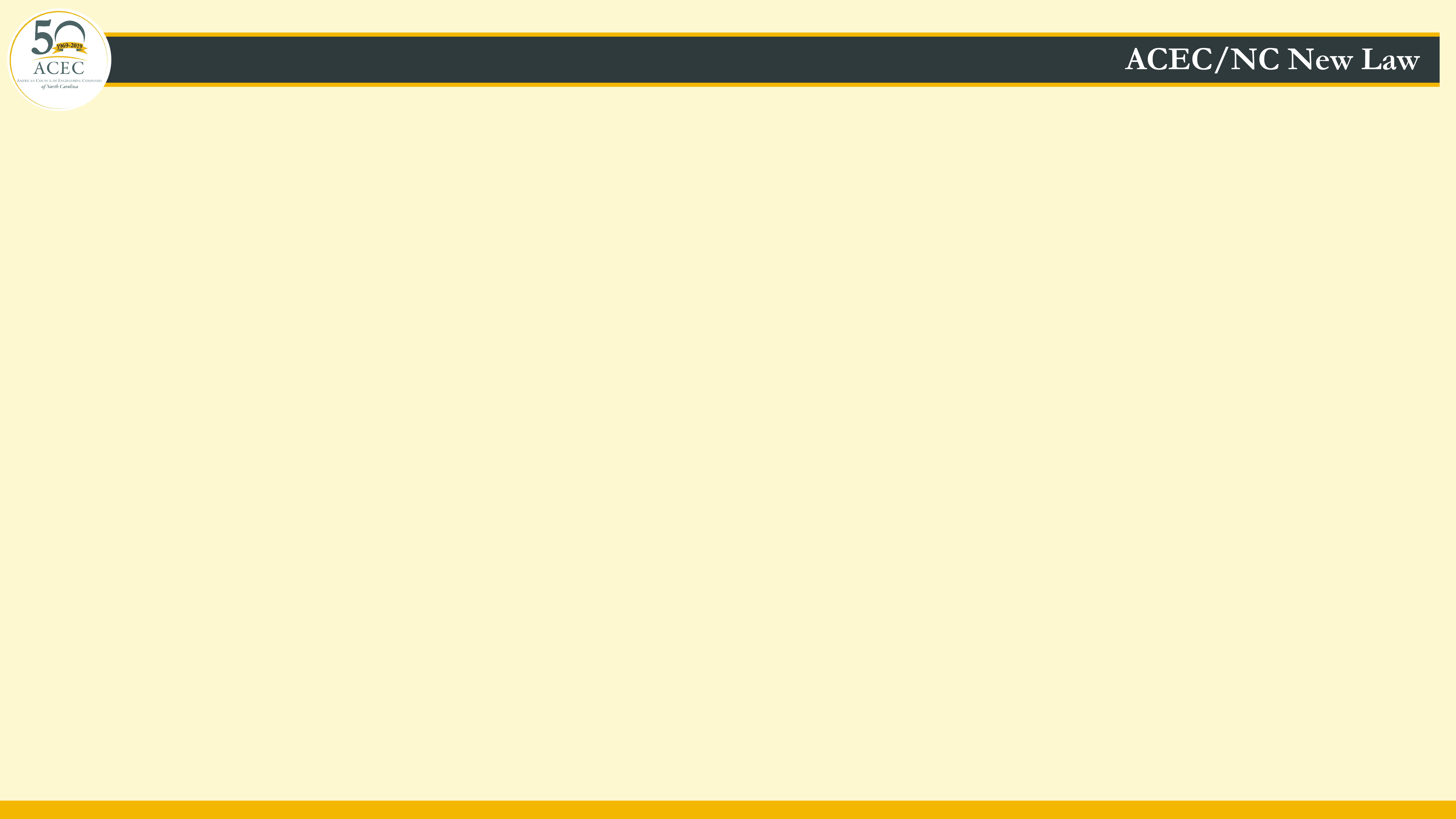 With the passage of HB 871 into law, Broad Form Indemnification and Duty to Defend Provisions in design contracts is not enforceable, so should no longer be a part of contract language that we sign.
But, how?
In March 2018, I sent an e-mail to Jim

The Board voted to move forward with the initiative

Sully (Mike Sullivan) came to town

We were ready to eliminate onerous indemnification / duty to defend language!  -- we just didn’t know exactly how we were going to do it.
It started in March 2018…….
ACEC/NC Task Force Formed
Stephanie Hachem – Chair		Kimley-Horn
	Jim Smith			ACEC/NC
	Gary Hartong			The Wooten Company 
	Richard Cook			Kimley-Horn	
	Joelle Jefcoat			Perkins and Will
	David Crawford			AIA/NC
	Stephen Safran			Safran Law
	Bill Smith			Stanford White


An early key decision:  hire a lobbyist

As a result of the Task Force Recommendation and Board Approval David Ferrell joined our Task Force.
ACEC led Initiative

Architects
 	– AIA was an impactful and committed partner

Landscape Architects

Surveyors
Coalition
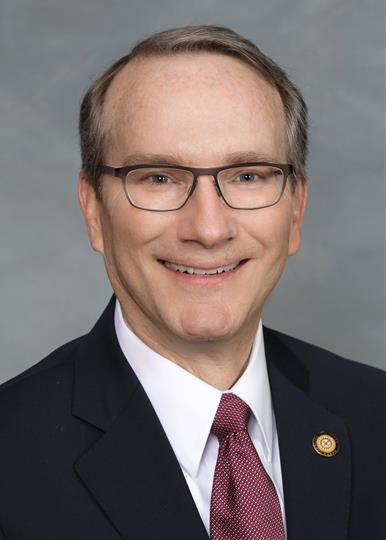 Primary Sponsors: Representative Arp (Union) and Senator Newton (Cabarrus, Union)
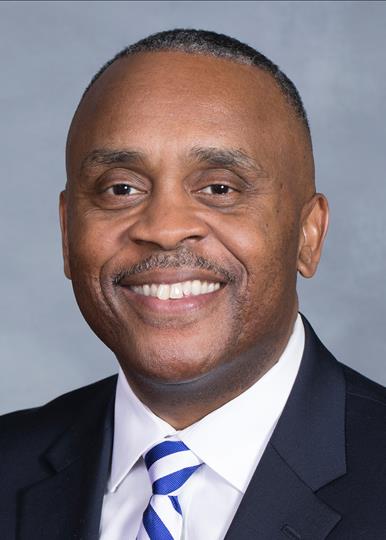 Co-Sponsors: Reps Stevens (Alleghany, Surry, Wilkes), Reives (Chatham, Durham), and Floyd (Cumberland)
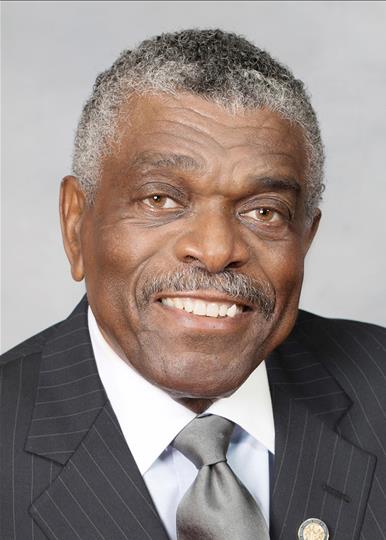 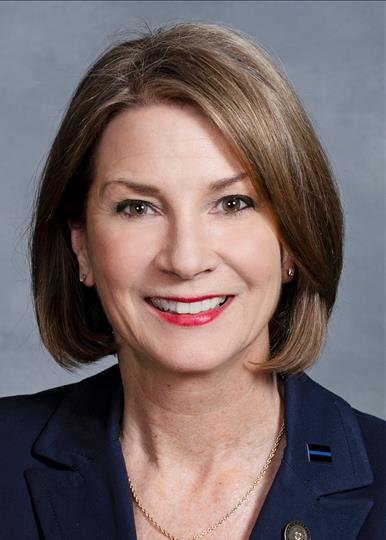 Key Supporters: Sen. Rabon (Bladen, Brunswick, New Hanover, Pender), Harrington (Gaston), Sawyer (Iredell, Yadkin)
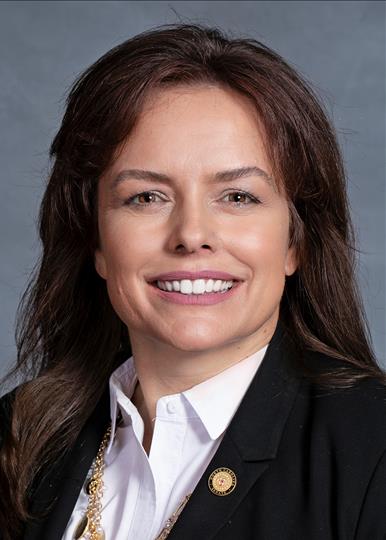 Consistent and Controlled Message 

Broad Form Indemnification not insurable
	over time we somewhat backed away from this one

Foster Broad support by including all involved in construction projects

Apply to Public and Private owners

Remove all exemptions
Strategies I
Strategies IIDavid has joined us.
Consistent and Controlled Message 

Amend current statute vs draft new statute?

Avoid Key Opposition

Start with concurrent bills
		later decided to go with one
Politically focus on impacts to small / DBE firms
Language to Bill Drafting
Senate Bill Introduction Deadline (SB 569)
House Bill Introduction Deadline (HB 871)

Senate Judiciary  		House Commerce
Senate Rules			House Rules
Senate Floor (Twice)	House Floor

Cross-over Deadline (decision to run HB 871)
Negotiations with Stake Holders
The Process     first phase
Senate Judiciary
Senate Rules
Floor Amendment on Senate Floor
House Concurrence of Senate changes
Ratified 
Governor Cooper signed into Law (July 8, 2019)
Effective August 1, 2019
The Process      conclusion
So where were did the Contractors stand on this?  
	Neutral– or so we thought.  
 David hears the night prior to our bill going to Senate Judiciary Committee that  AGC (Contractors) will oppose us.  
We proceed, and bill passes unanimously despite AGC’s opposition
Key presentations by Monty Irvin and Joelle Jefcoat
Senate Judiciary (the First Time)
Continued AGC Opposition

Pulled from the Agenda

Back on Agenda
It was recognized that ACEC had negotiated in good faith; the Contractors waited too long to voice opposition.  

Strategic Decision made with Senate Leadership & both bill sponsors
	It was decided to just run with one bill and because the 	House 	bill had already made crossover, we continued 	with HB 871.
Senate Floor (twice)
Meanwhile, companion bill in the House passed House Rules late in the evening.

David and Representative Arp got bill added to the House agenda that evening– within an hour of passing House Rules.

Companion bill passes on the House floor ~10:40pm!   

We made crossover.
House RulesHouse Floor
Numerous Stakeholder Meetings

AGC still opposing.  We decided we would move ahead with our original language if AGC couldn’t come to agreement with us.  

AGC agrees to language that provides some clarification for them but didn’t compromise what we wanted.  

HB 871 passes Senate Judiciary and Rules with amendment to follow– AGC does not oppose!
Senate Judiciary (again)
Lengthy Floor Amendment was Highly Unusual

Senate Rules Chair Support was critical

Passed quickly and unanimously!  

What was so hard about that?!
Senate Floor Amendment
Current GS 22B-1 provides only limited protection to design professionals: 

Loopholes in existing language regarding indemnity 
Applies only to indemnity claims arising out of personal injury or property damage – not economic loss or damage
Does not address duty to defend at all
Exempts utilities, railroads, and NCDOT from current indemnity language
Current Law – Loopholes and Gaps in Protections
Eliminates Duty to Defend
Limits Indemnity to Own Fault
Eliminates Exemptions
Applies to Public and Private Contracts
The SolutionHB 871Fair Contracts
Eliminates Duty to Defend

Design Professionals cannot be made to "defend" an owner or any other party against claims involving professional negligence
The SolutionHB 871Fair Contracts
“Design Professional” is defined as:
Engineer
Architect
Landscape Architect
Surveyor
Soil Scientist
Geologist
The SolutionHB 871Fair Contracts
Limits Indemnity to Own Fault

Design professionals cannot be made to indemnify an owner or any other party if the design professional was not a "proximate" (direct) cause of the alleged damages or loss.
Includes claims for economic damages/loss as well as personal injury and property damage
The SolutionHB 871Fair Contracts
Limits Indemnity to Own Fault

Does not change a design professional’s ability to indemnify an owner for damages caused by a design professional’s own fault – which could include an owner’s attorney’s fees if found at fault
Existing law
Insurable under professional negligence policies
The SolutionHB 871Fair Contracts
Eliminates Exemptions

The existing exemptions to the current indemnity provisions of GS.22B-1 for NCDOT, railroads, and public utilities are eliminated (and do not apply to these new provisions).
The SolutionHB 871Fair Contracts
Applies to Public and Private Contracts

These protections apply to both public and private contracts
Against public policy, void and unenforceable
The SolutionHB 871Fair Contracts
Goal: Eliminate these provisions from your contracts
How?  Contract negotiation – front end

Applies to Contracts entered into, amended, or renewed on or after the effective date (August 1, 2019)
How to educate public/private entities
How to Use the new Law
Impacts to Your Contracts
Engineer hereby agrees to indemnify, hold harmless, and defend Entity, its employees, agents, subcontractors and any other third party, God, and your mother, from and against all claims, costs, losses, and damages (including attorney fees) resulting from bodily injury, property damage, and economic loss.
Example of a Common Broad-Form Indemnity Provision—Now Illegal
Engineer shall: (i) at its own cost, expense and risk, defend any and all claims, demands and suits defined in this Contract that may be brought or instituted against any Indemnified Party by any third party, including but not limited to any governmental, state or local agency, or any employee of the Engineer and any party for whose acts they may be responsible; and (ii) reimburse the Indemnified Parties for any and all legal costs (including attorney’s fees) and related expenses incurred by any of them in connection herewith or in enforcing the indemnity granted in this Section
Example of a Duty to Defend Provision—Now Illegal
With ACEC/NC PAC and ECNC we were well positioned for this endeavor– having both was key to our success.  

ECNC
	Although we did not need a huge financial effort; 	ECNC 	positioned us to do so if needed.
	
ACEC/PAC
How did we use our new advocacy entities?
Questions?